Balanced Calendar and Remote Learning
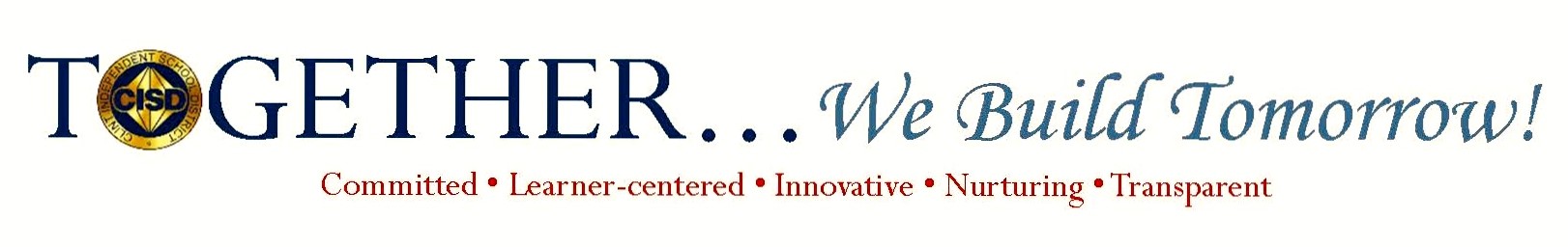 May 12, 2020
Celebrating Our Seniors
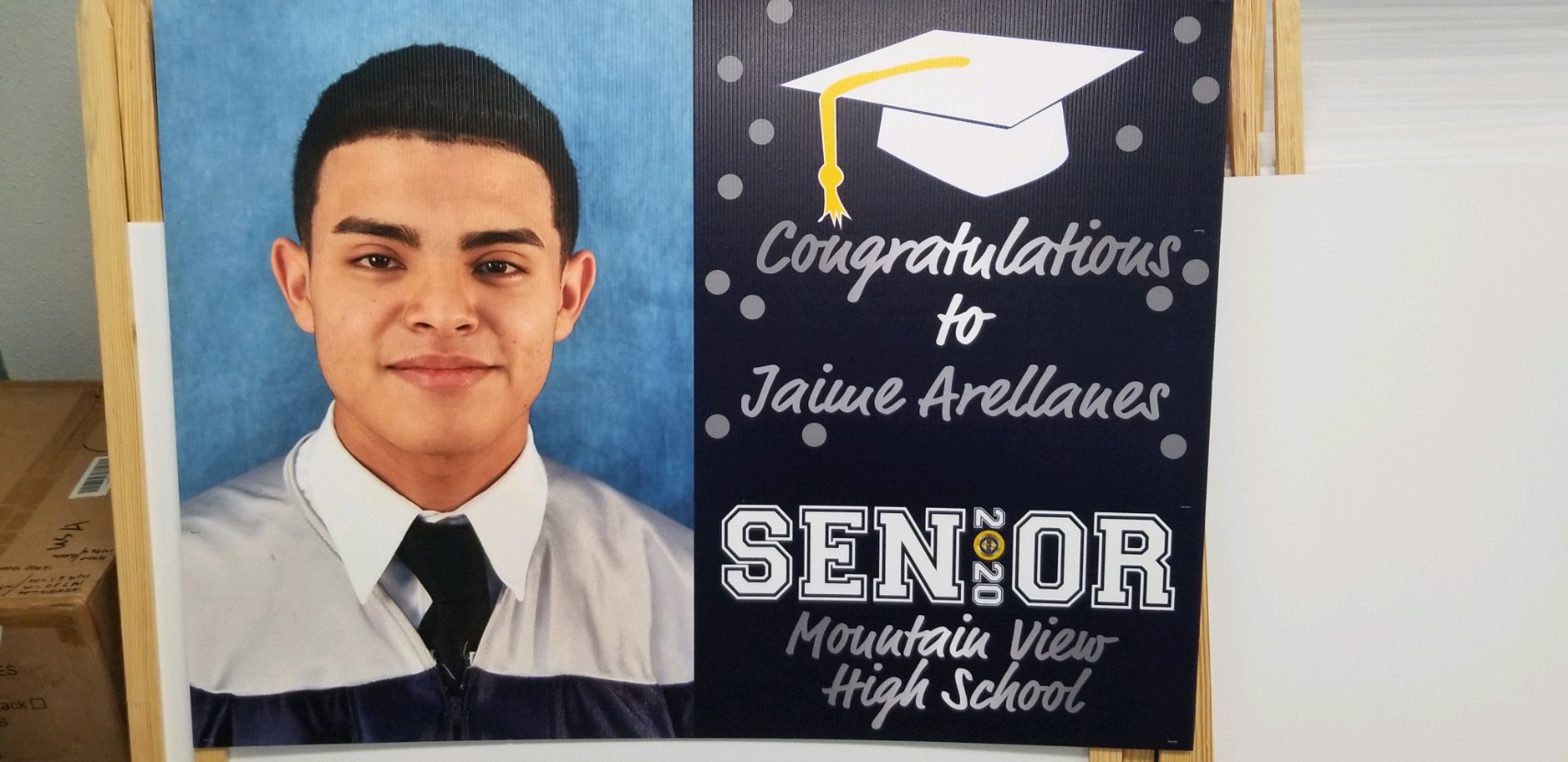 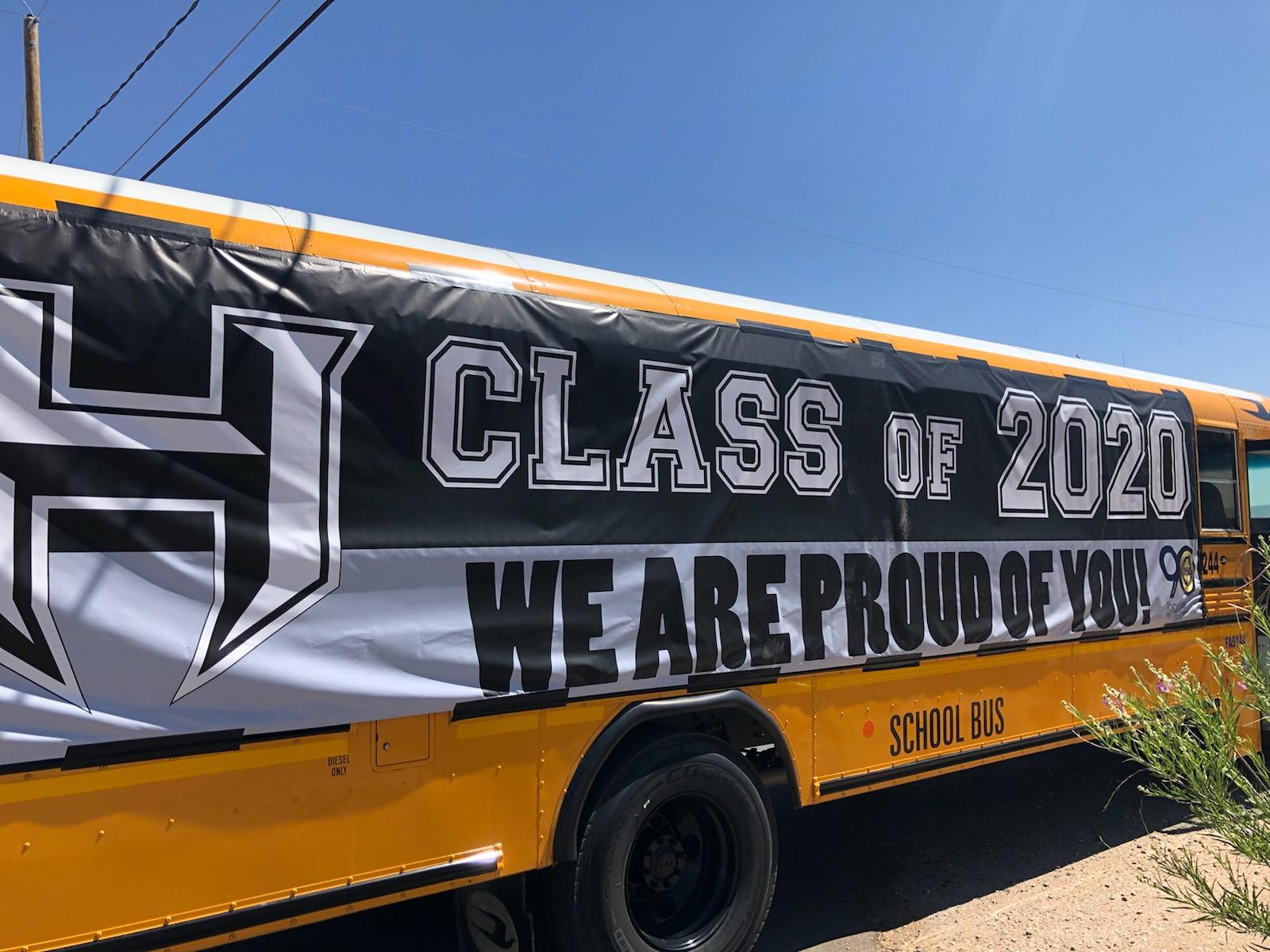 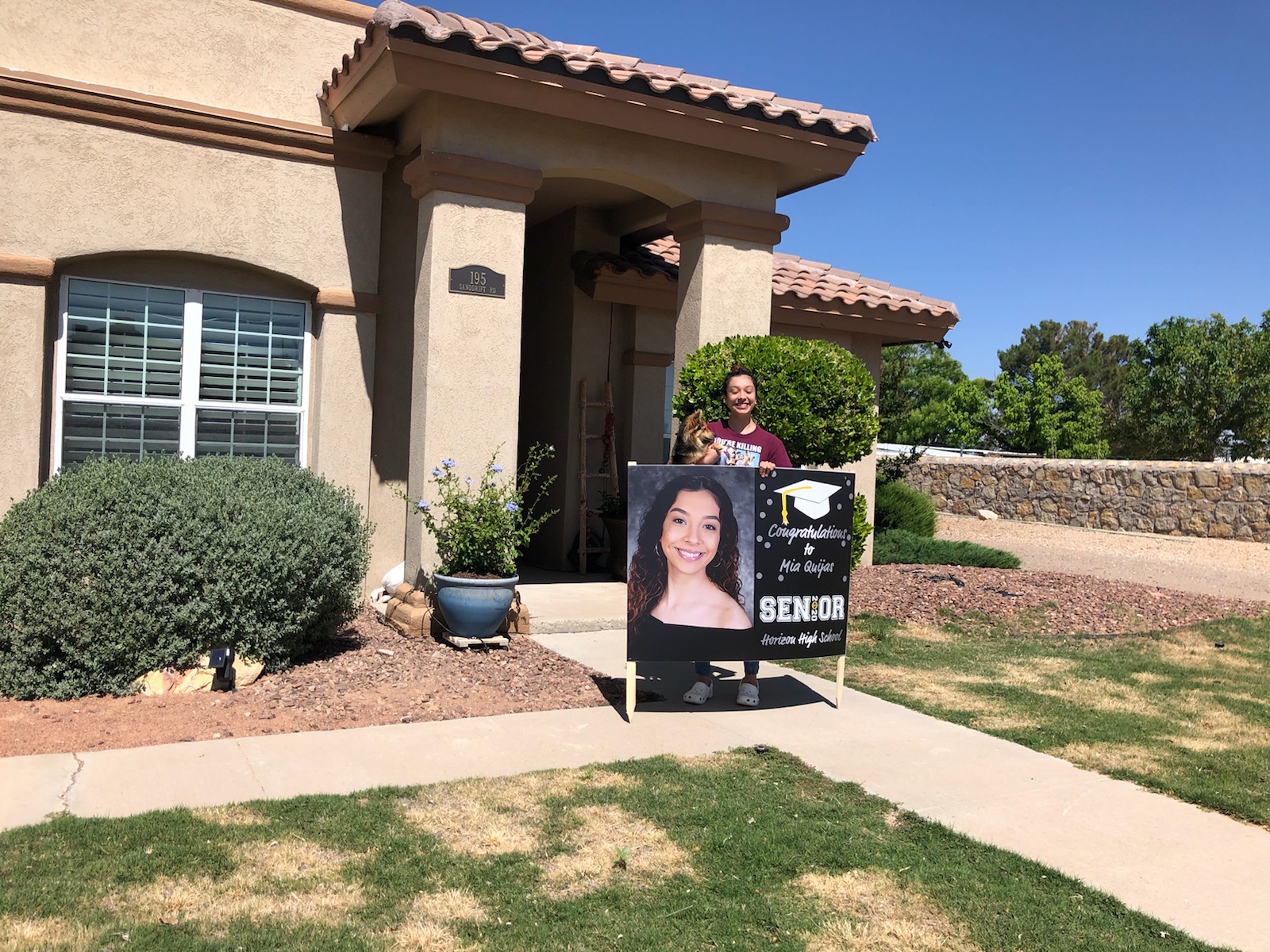 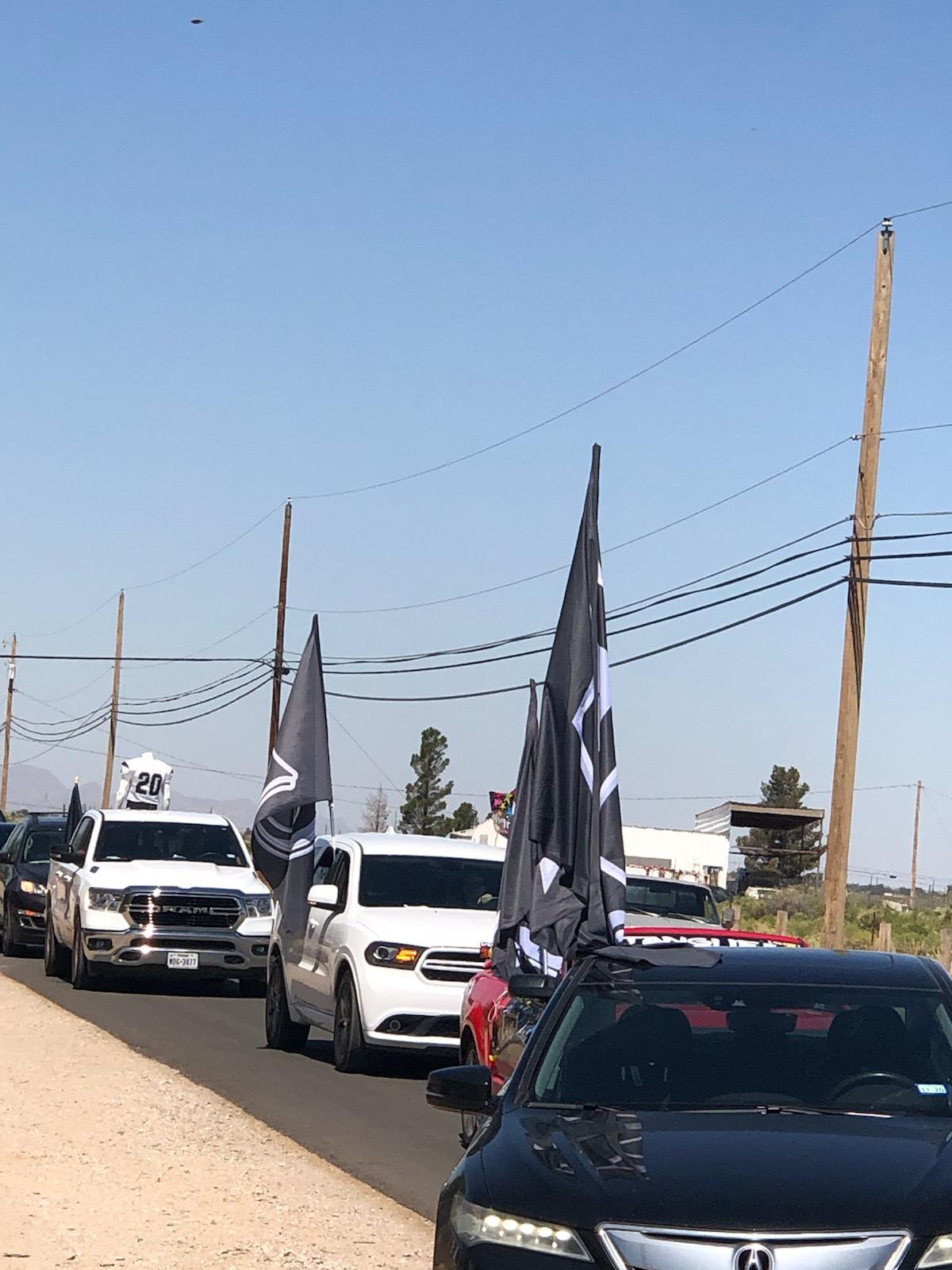 About Clint ISD
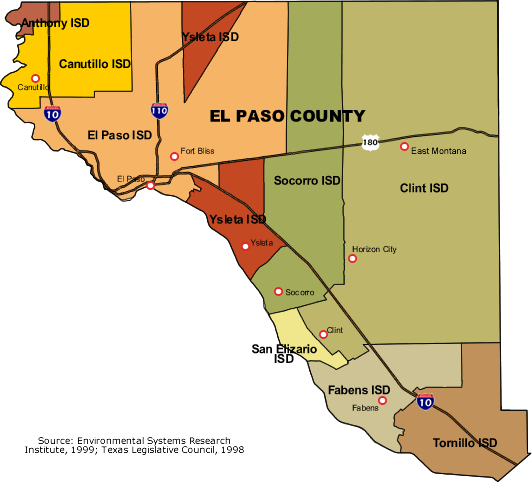 11,250 Students
14 Campuses

85% Economically Disadvantaged
63% At-Risk
39% English Language Learner
46% Bilingual Elementary Students
District of Innovation
Clint ISD became a District of Innovation in July 2017. 

The Clint ISD District of Innovation Plan allows the district to change the first day of instruction to a date which may be before the fourth Monday of August. 

Clint ISD decided to move to a Balanced Calendar for the 
     2019-2020 school year.
Research on Balanced Calendars
“School leaders are increasingly adjusting their calendars, with more than 3,700 public schools operating year-round in 2011, according to a 2014 Congressional report. In addition, at least 30 states have schools operating on the alternative calendar.”

“It’s a viable way to minimize the summer learning loss that occurs annually,” 

The bulk of the research speaks to the fact that lower -income students do better on the balanced calendar.

District Administrator Article May 13, 2016
2019-2020 “Clint ISD Balanced Calendar”
Calendar Highlights - Fall Semester
Calendar Highlights - Spring Semester
2019-2020 Intersession Programs
2019-2020 Intersession Programs
2019-2020 Intersession Programs
2020-2021
HB 3 Additional Days School Year Calendar Funding

October, March and June will be Extended Days for Elementary

K – 1 LEP Program is embedded throughout the Intersessions

Targeted Student Groups brought in to accelerate their learning.

CLINT ISD calendars: https://tx02216513.schoolwires.net/Page/162
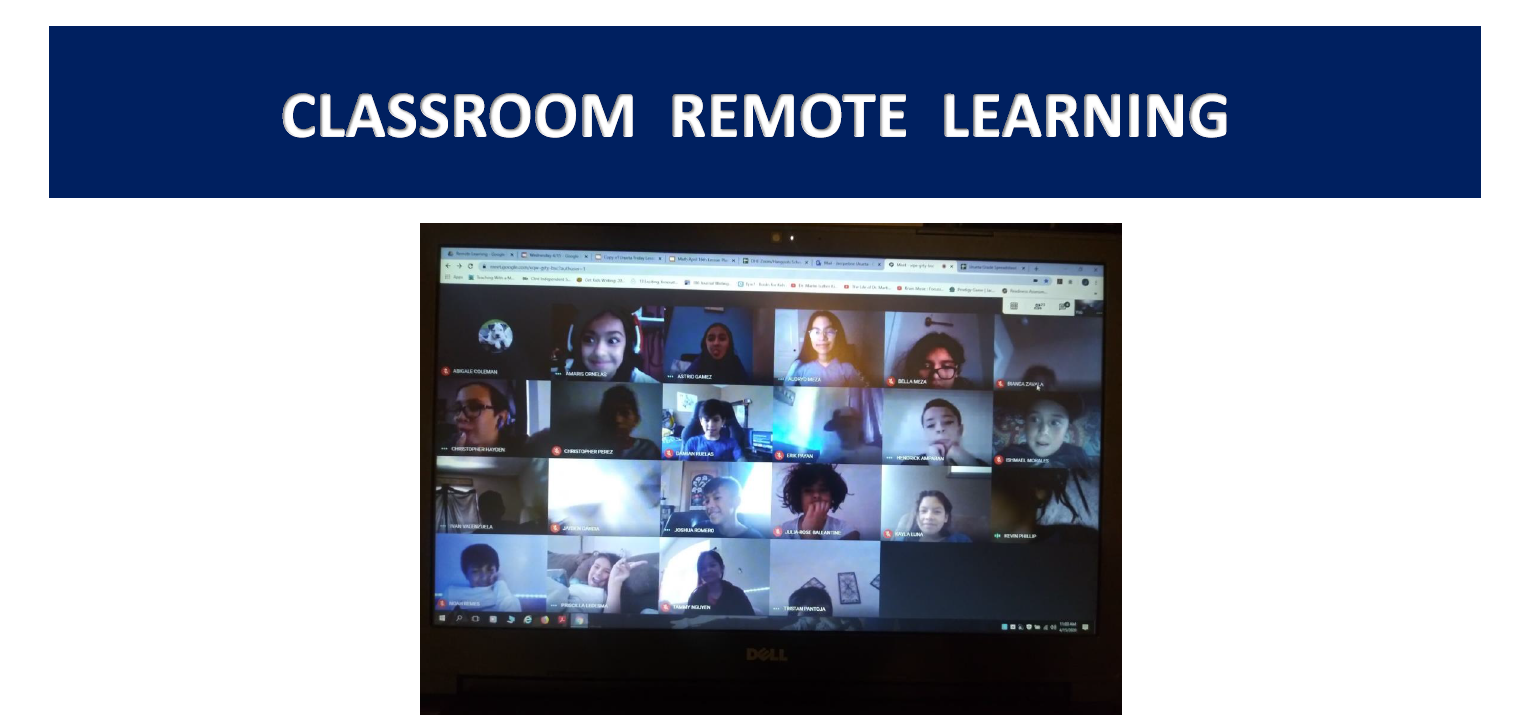 Remote Learning
1:1 District – Devices for all students
Majority of Textbooks are online
Districtwide used of Google 
Districtwide use of Nearpod
Elementary Students – Combination of assignments and projects both paper and online
Middle School Students - Assignments and Projects through online resources
High School Students – all enrolled in online coursework, projects in electives.

Challenge – not all of our students had Internet
Ensuring Internet Access – Hot Spots
*Hotspots distributed through April 7
2020-2021 District Initiative – I-LEARN
Instructional
Learning 
Environment
Audio
Resource 
Network
Will be active in 700 classrooms 
by July 2020
I-LEARN Components – Remote Learning
Cameras in the Classroom – Professional Development
Interactive Media Panels – Installed in all classrooms
Sound Systems – allows the teacher and students to be heard clearly
Microphones for the Teachers and Students – students and teacher amplify their voices
Lesson Capture Capability- Microphone will record teacher and student as well as the presentation on the interactive media panel
Teachers Can Broadcast their Lesson capture through GoogleMeets
Remote Learning – Teachers can record lessons for students.
Integrated System – Speakers, Camera, Microphones
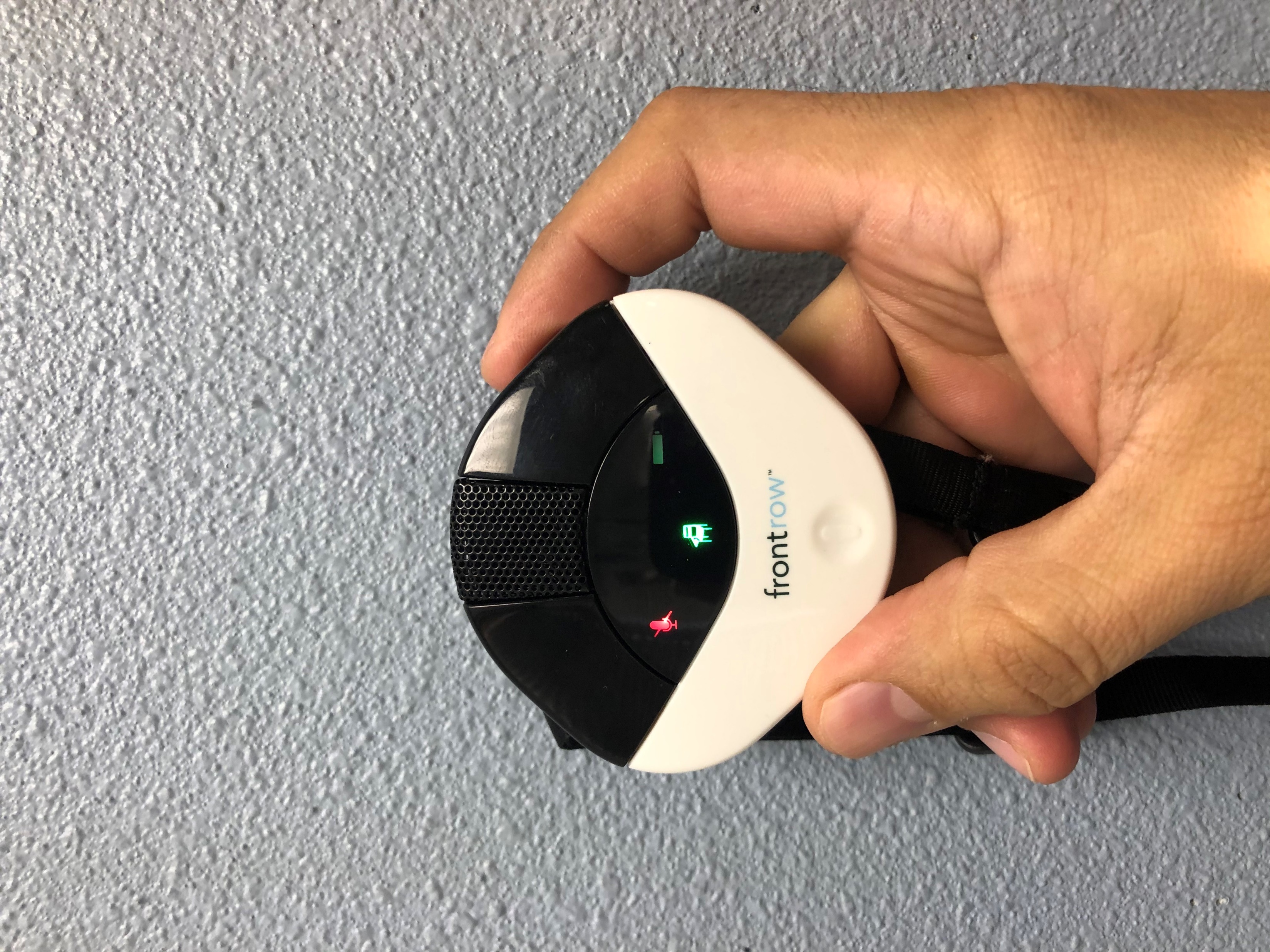 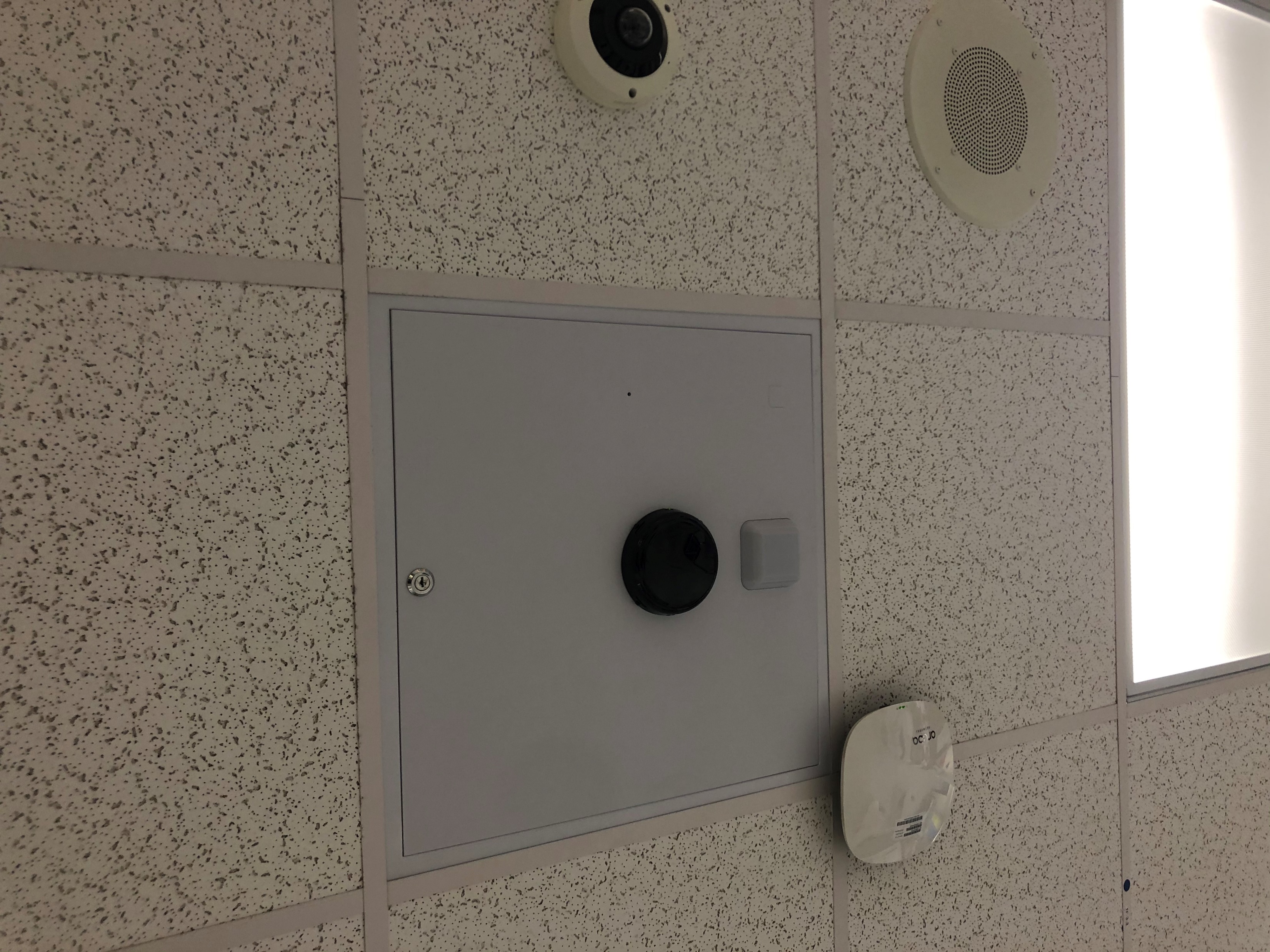 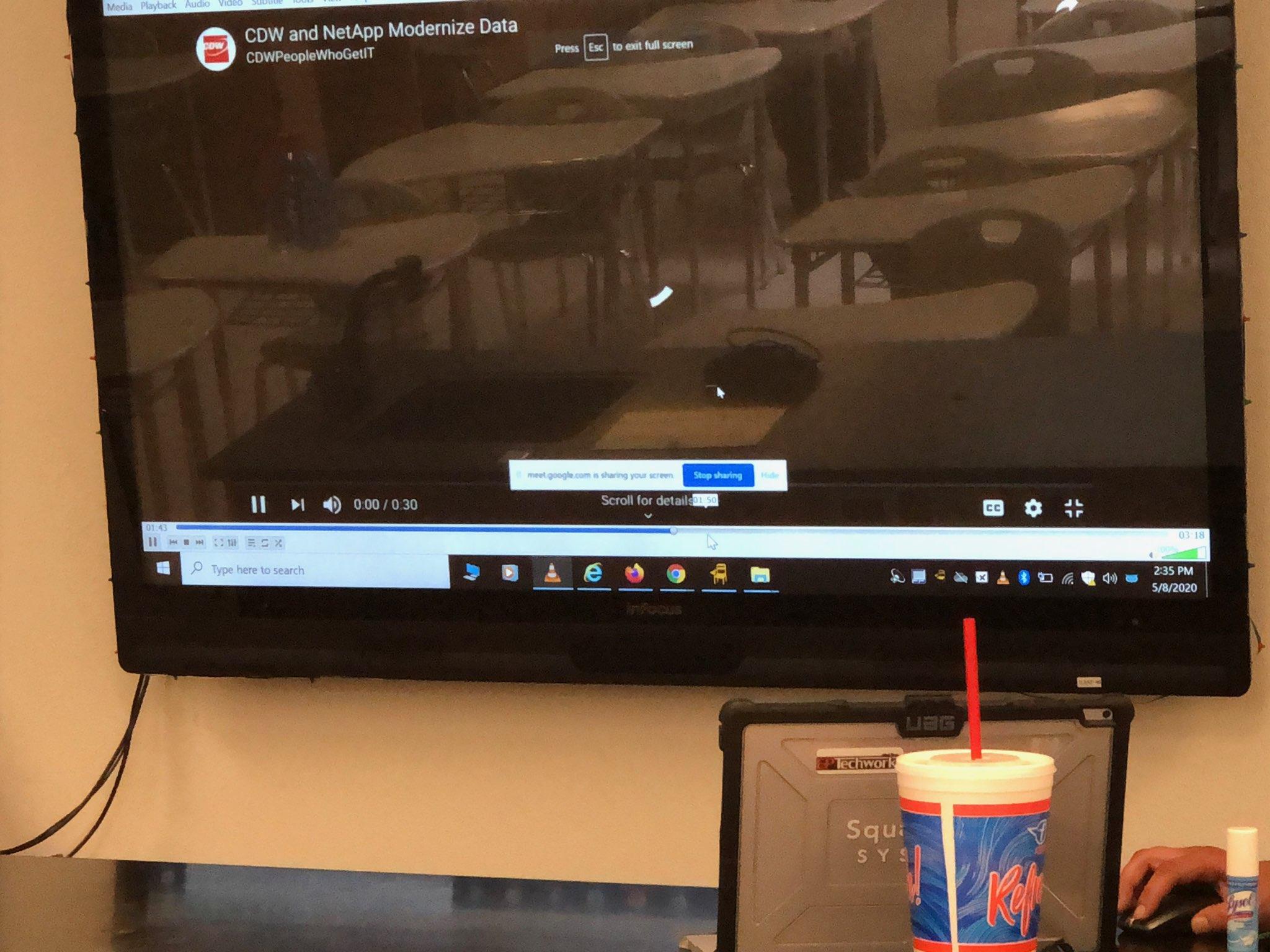 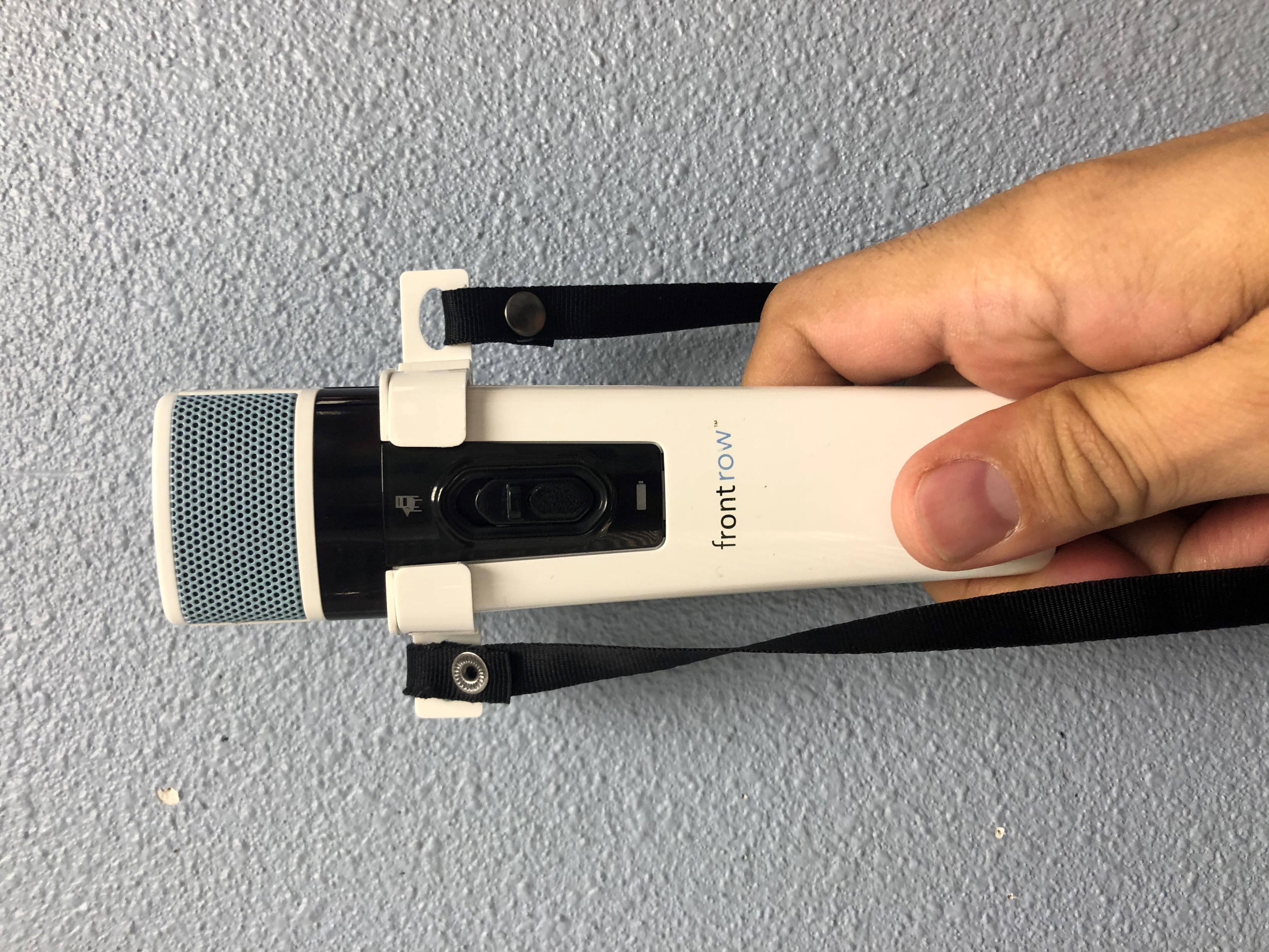 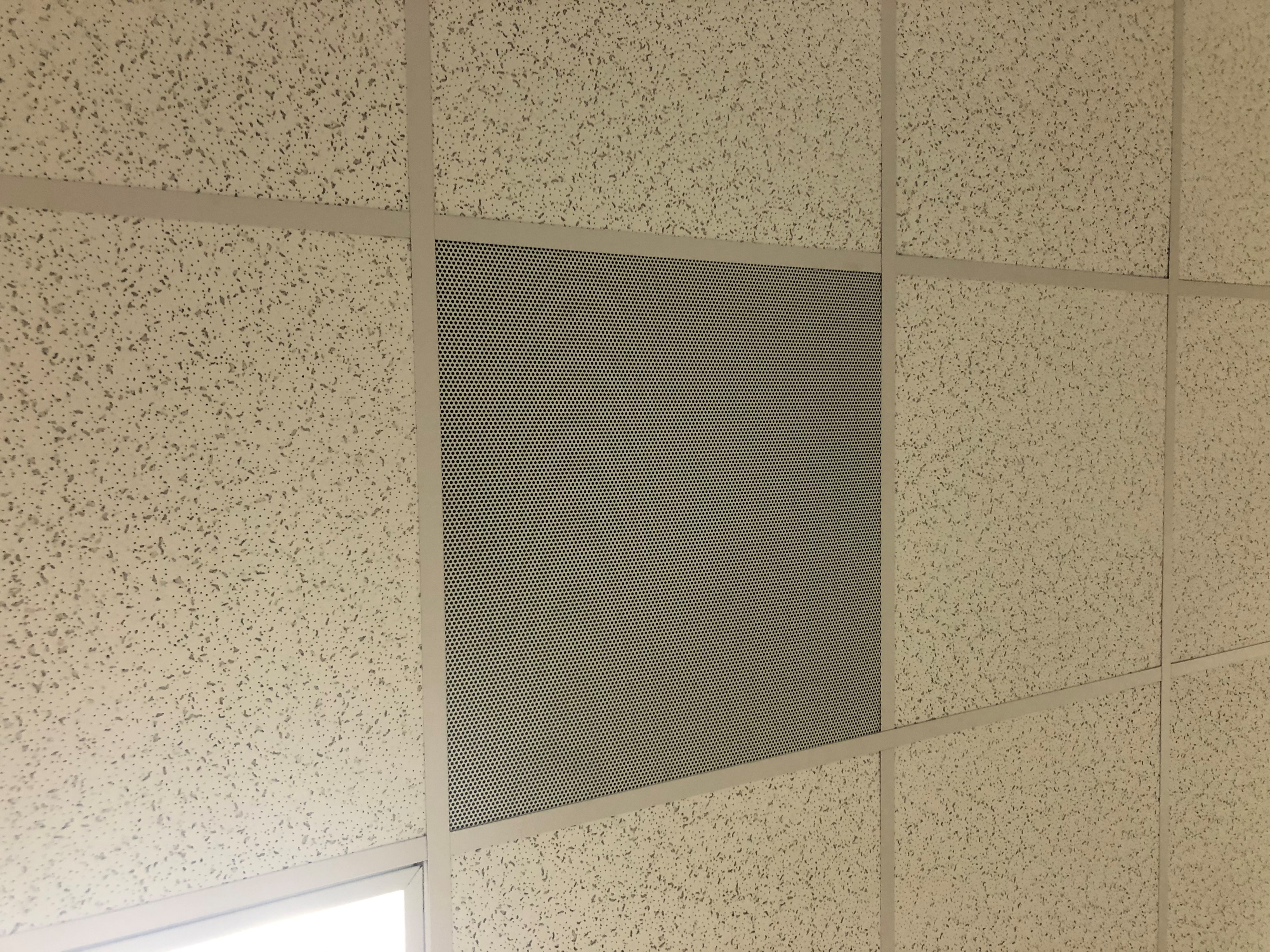 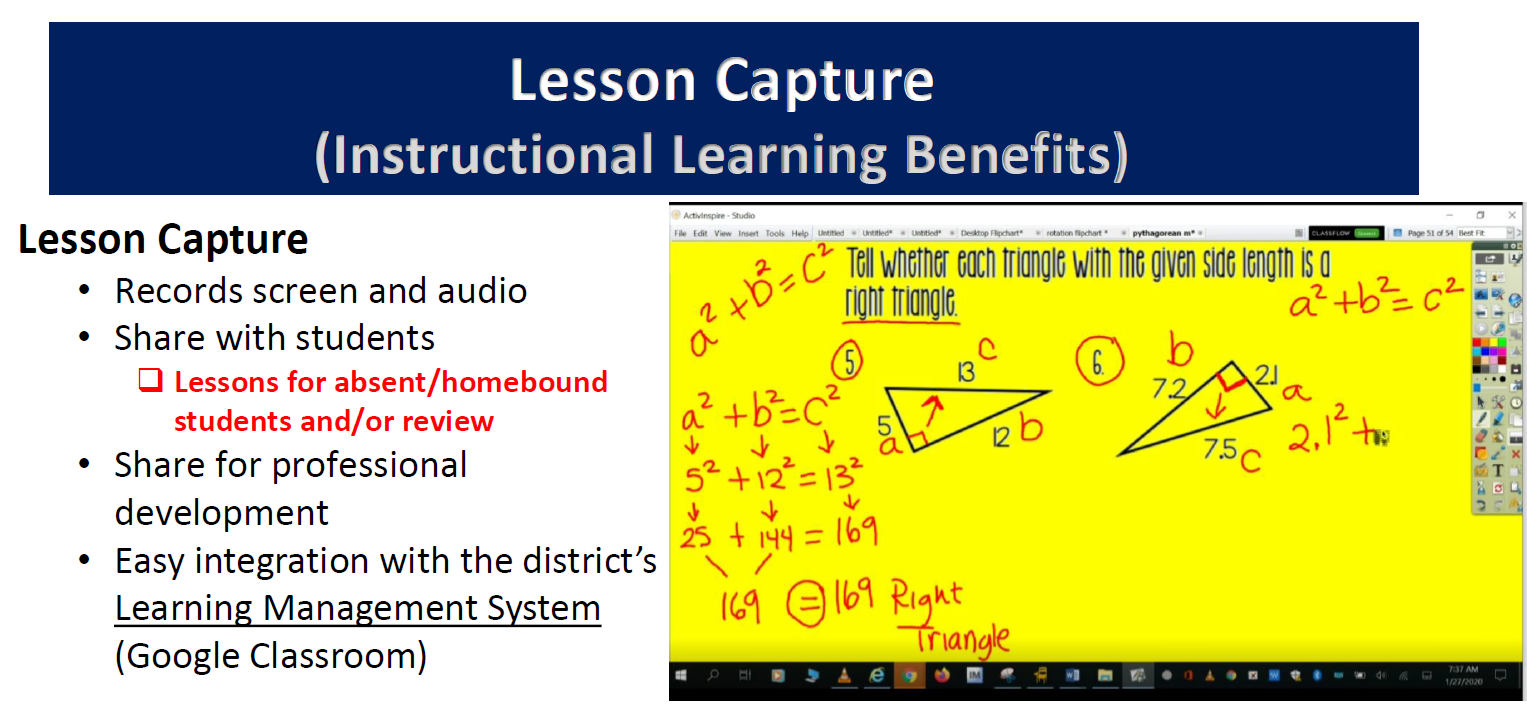 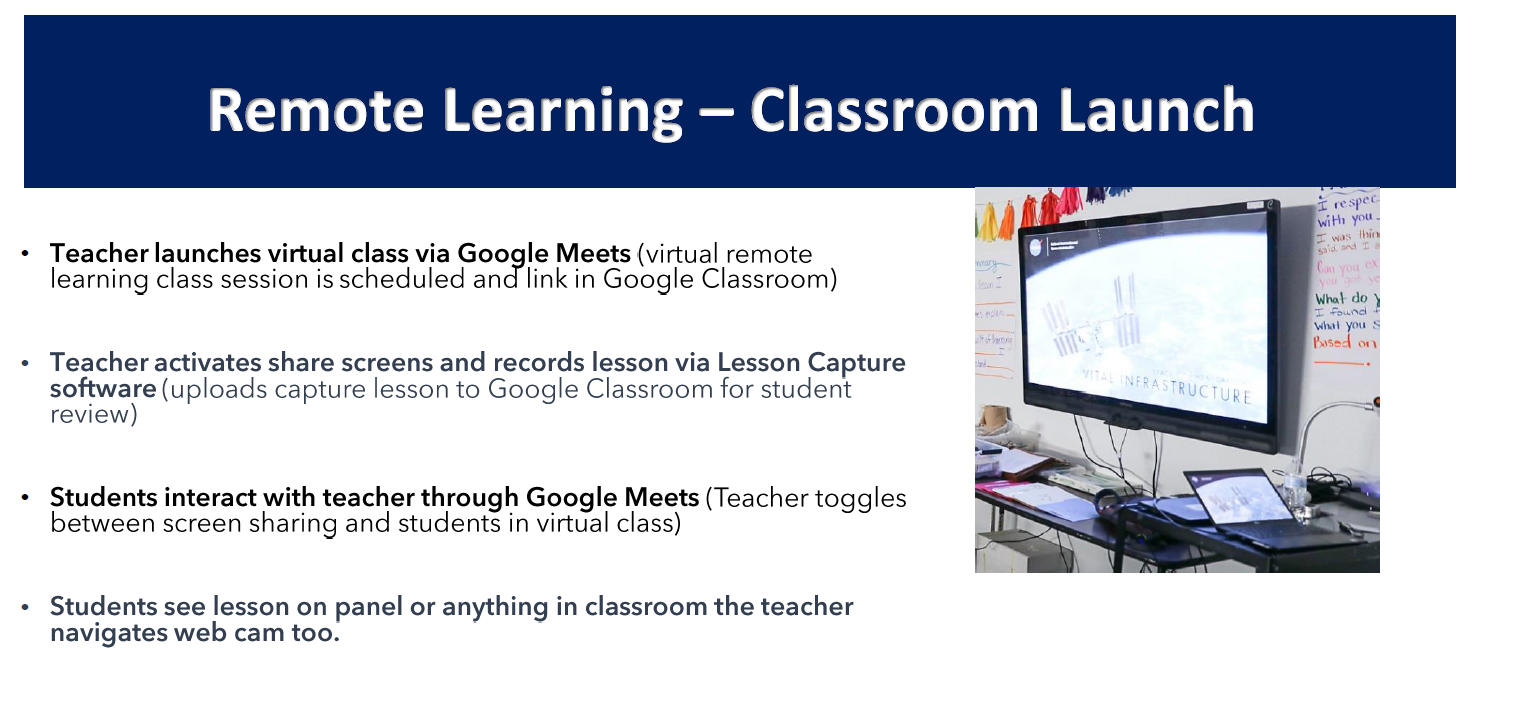 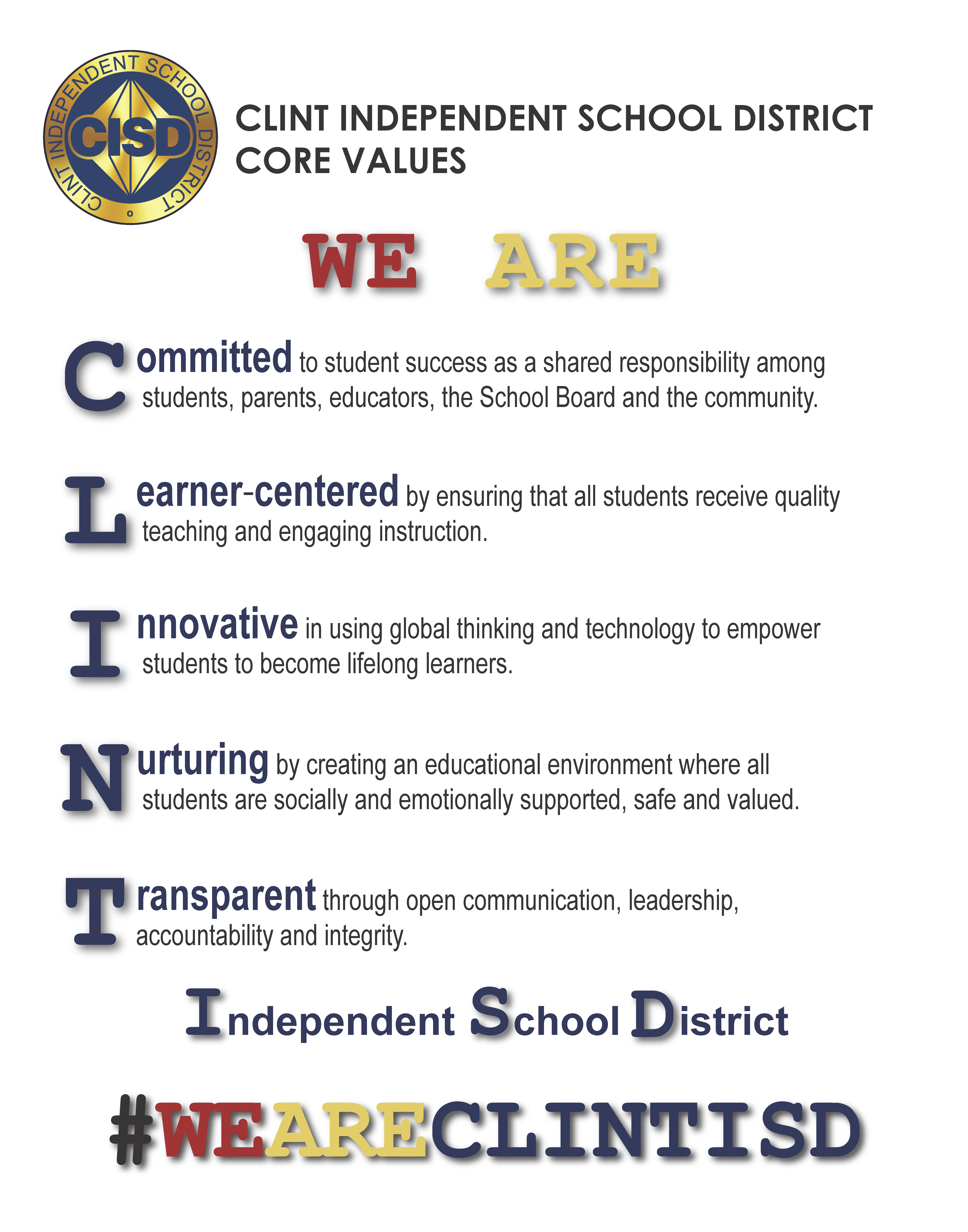